中小学生学习素养的发展规律及特点
学习   ·   交流
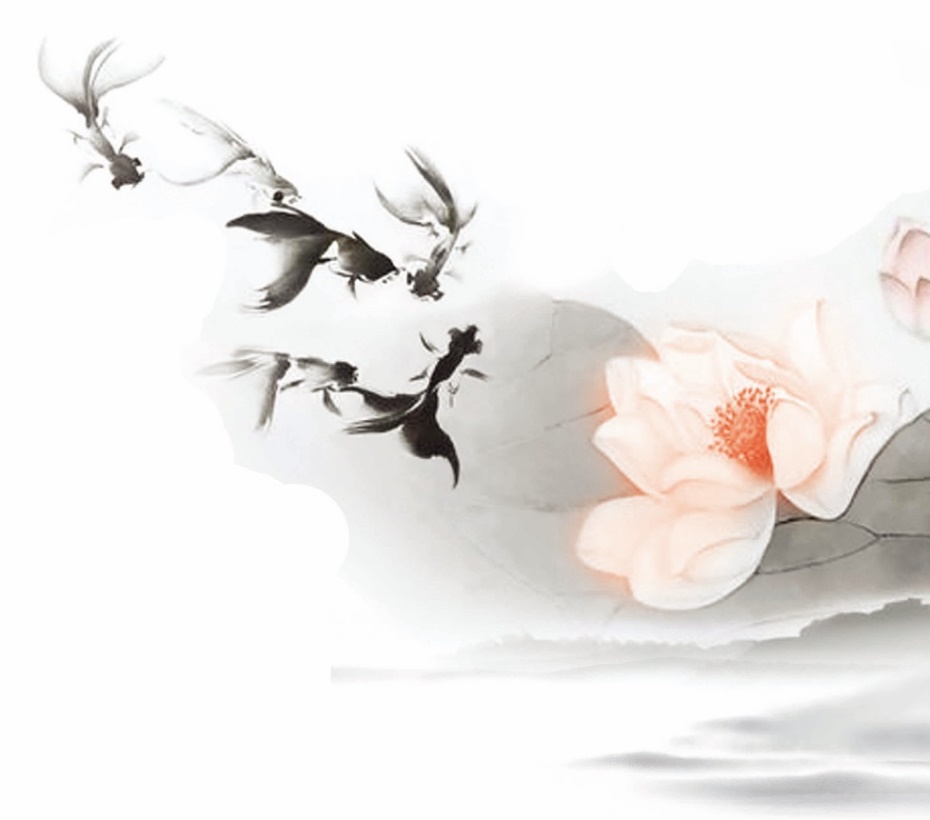 袁老师学习素养工作室
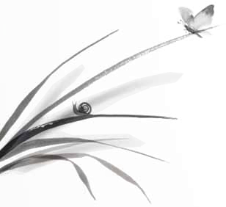 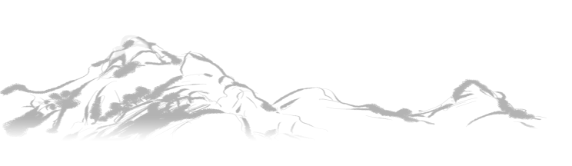 袁老师学习素养工作室
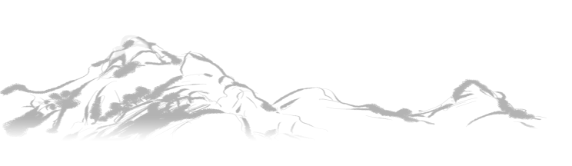 袁老师学习素养工作室
学习素养综合水平
学习
成绩
显著正相关
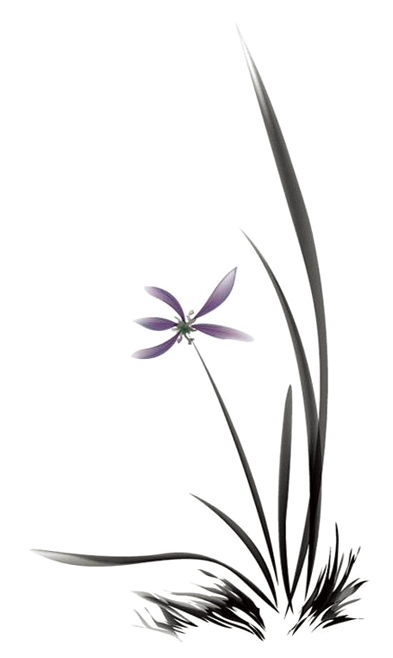 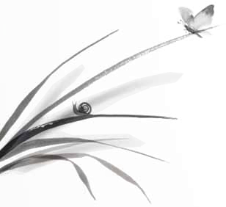 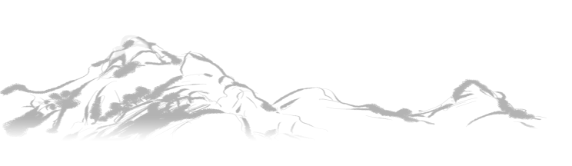 六年级学生B
袁老师学习素养工作室
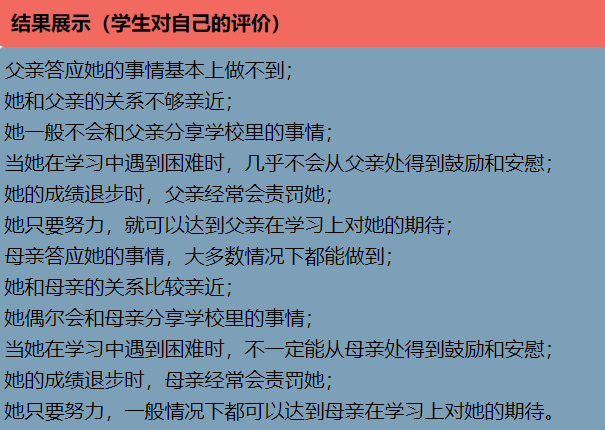 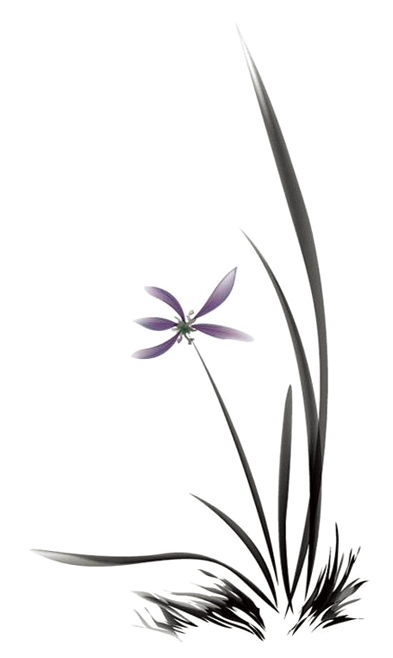 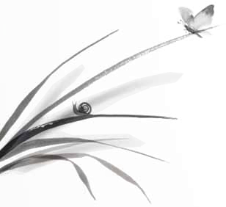 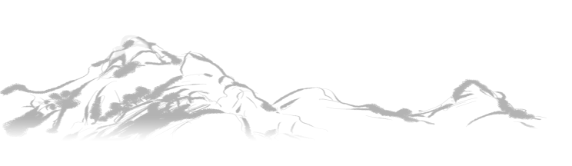 袁老师学习素养工作室
三年级学生C
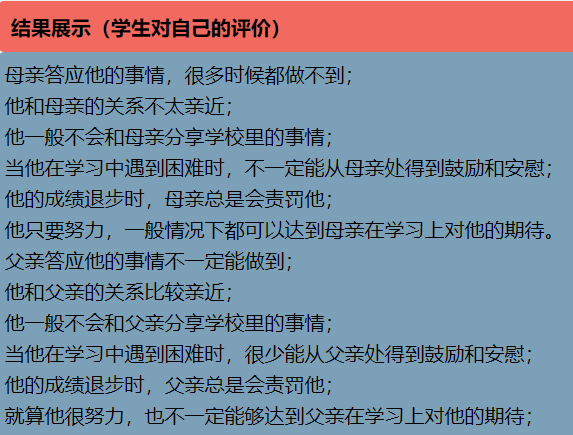 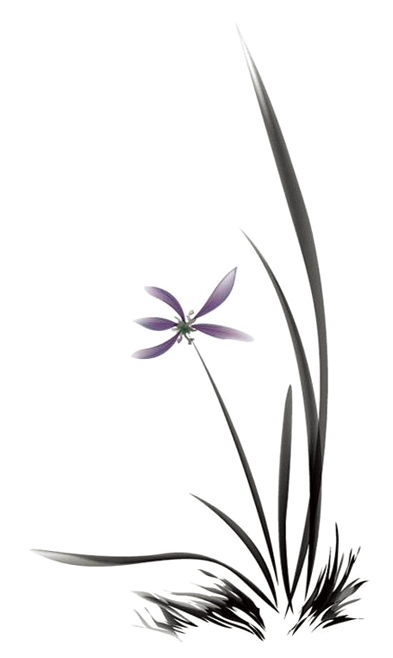 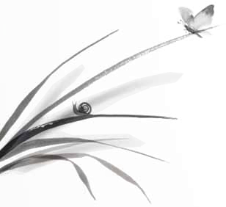 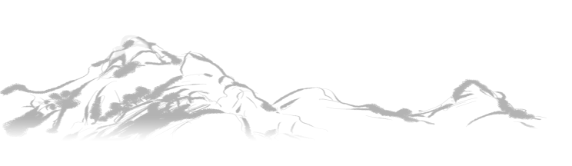 袁老师学习素养工作室
七年级学生D
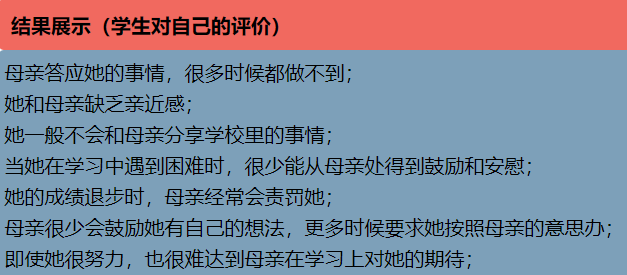 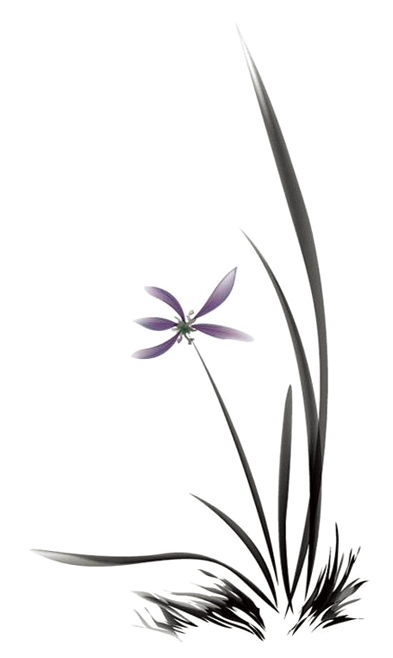 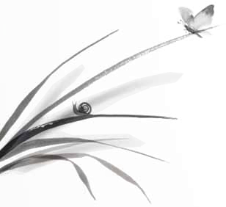 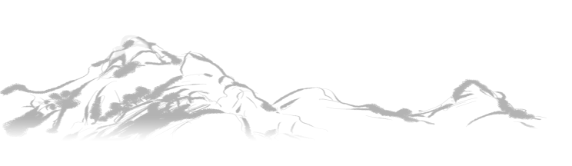 袁老师学习素养工作室
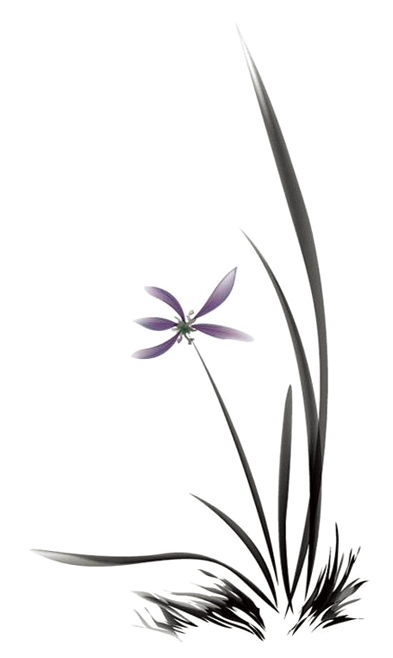 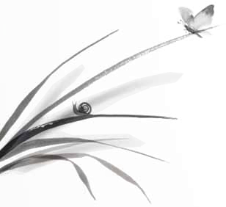 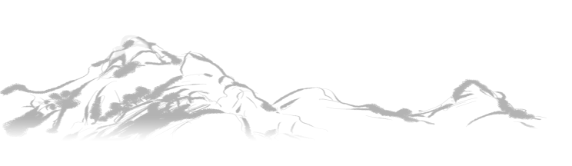 袁老师学习素养工作室
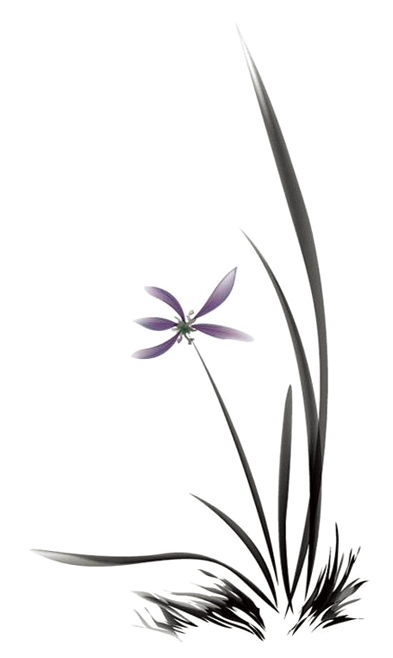 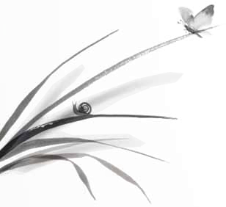 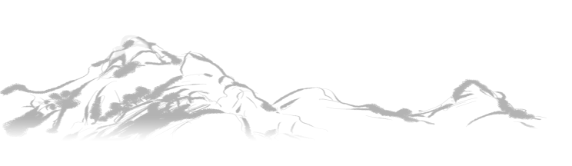 袁老师学习素养工作室
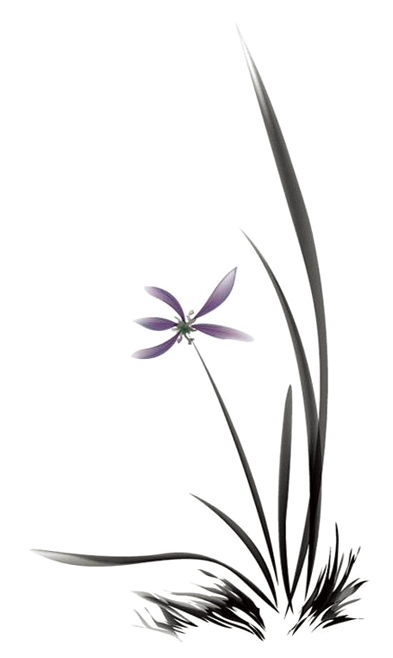 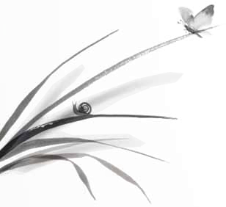 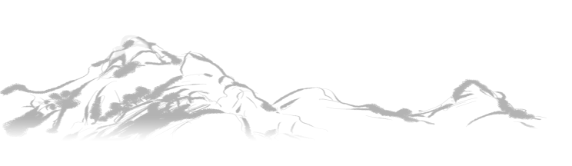 袁老师学习素养工作室
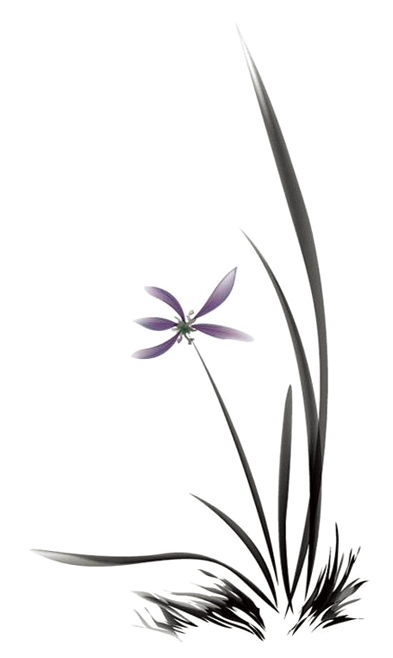 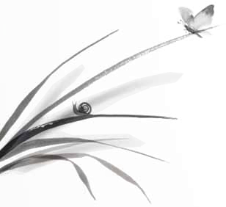 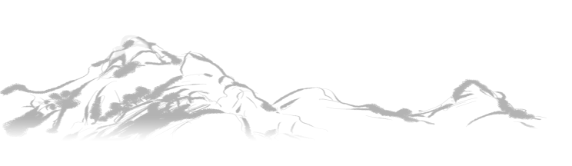 袁老师学习素养工作室
要用辩证的思想看待问题
对立统一规律、量变质变规律、否定之否定规律
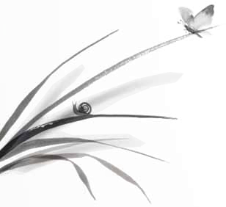 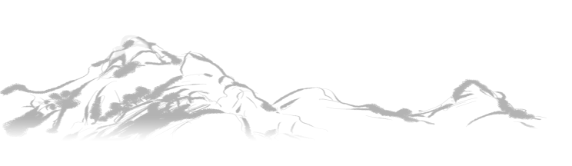 袁老师学习素养工作室
各大方面对成绩的贡献量
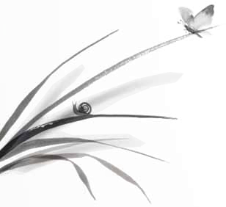 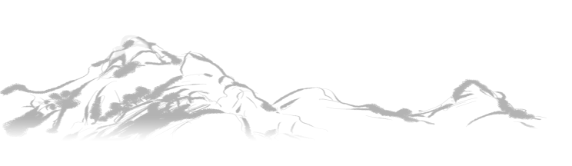 袁老师学习素养工作室
目标和趣对学习动力的贡献量
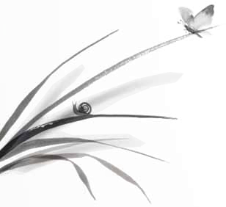 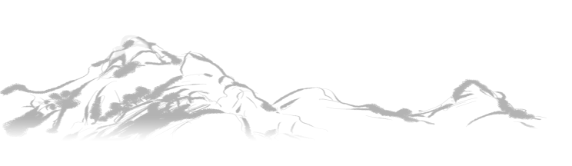 袁老师学习素养工作室
男女生学习素养的发展变化
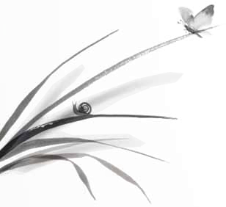 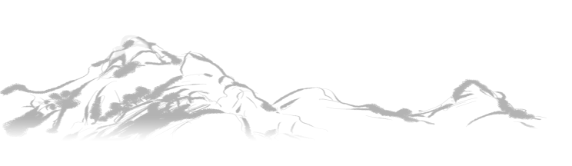 袁老师学习素养工作室
小学生家长不征求孩子意见情况下报课外课的情况分析
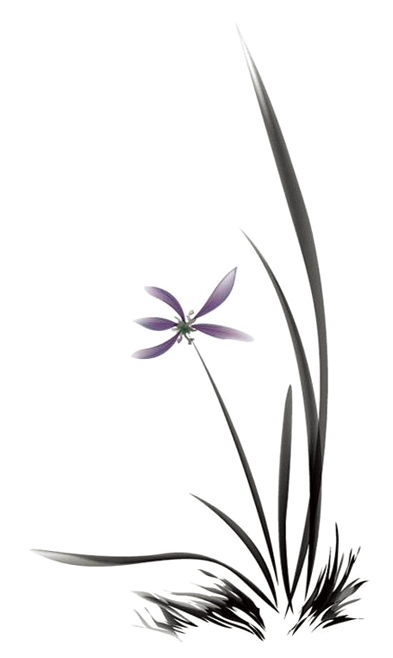 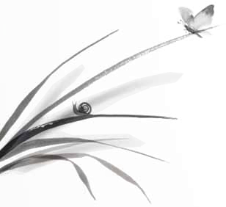 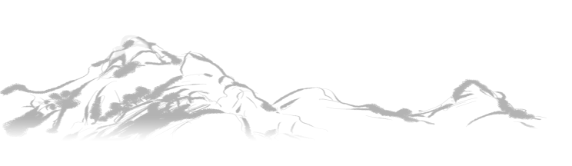 袁老师学习素养工作室
初中生家长不征求孩子意见情况下报课外课的情况分析
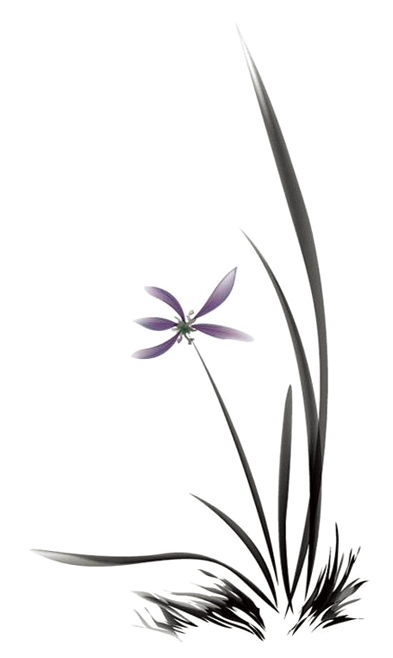 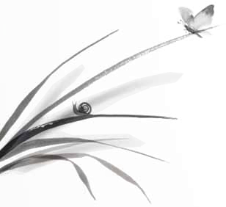 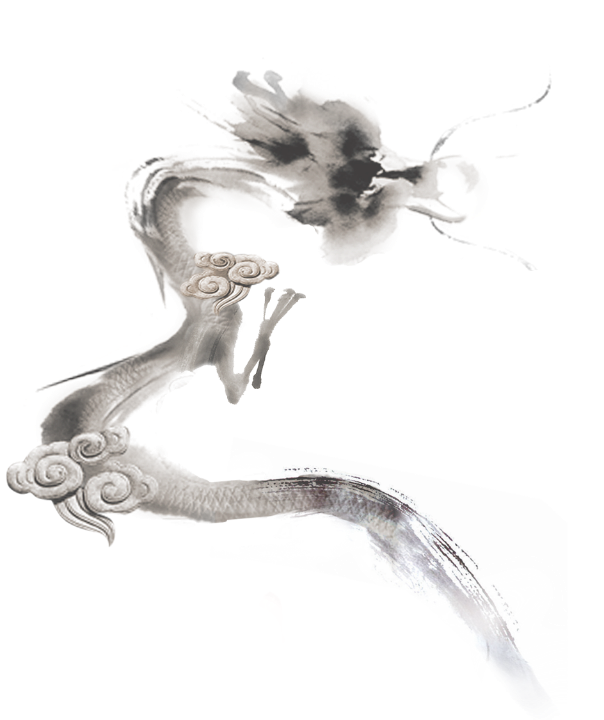 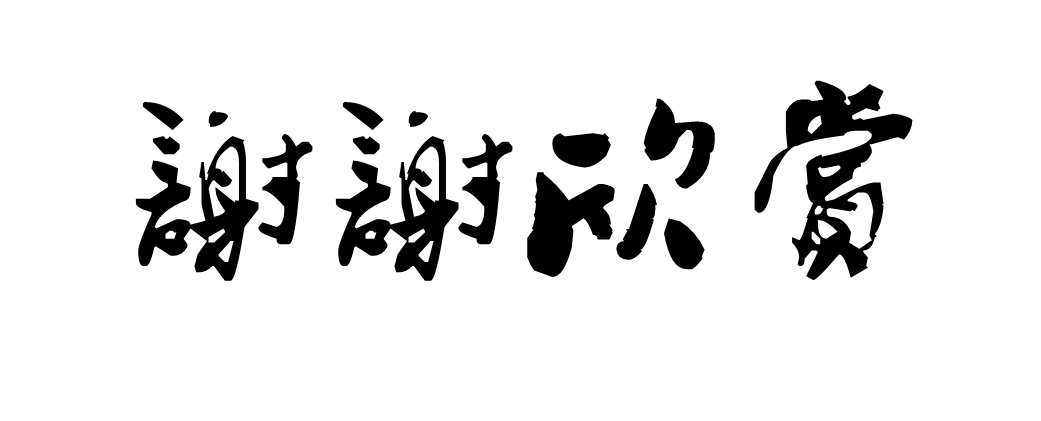 看到孩子，因材施教。不是一件易事。正因如此，才成为了我们孜孜不倦的追求。
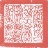 [Speaker Notes: 特殊字体：叶根友行书繁，汉仪星宇体简]